PICS Normalization: Increasing Temporal ResolutionProof of concept ExerciseIVOS 28Beijing, ChinaJuly 19, 2016
Dennis Helder
Harika Vuppula, Leah Ervin,
Ruchira Tabassum, Morakot  Kaewmanee
1
OBJECTIVE
Temporal resolution may be single largest limiting factor for PICS
To obtain greater temporal resolution, normalize multiple PICS to the well known Libya-4 PICS to form a single time series.
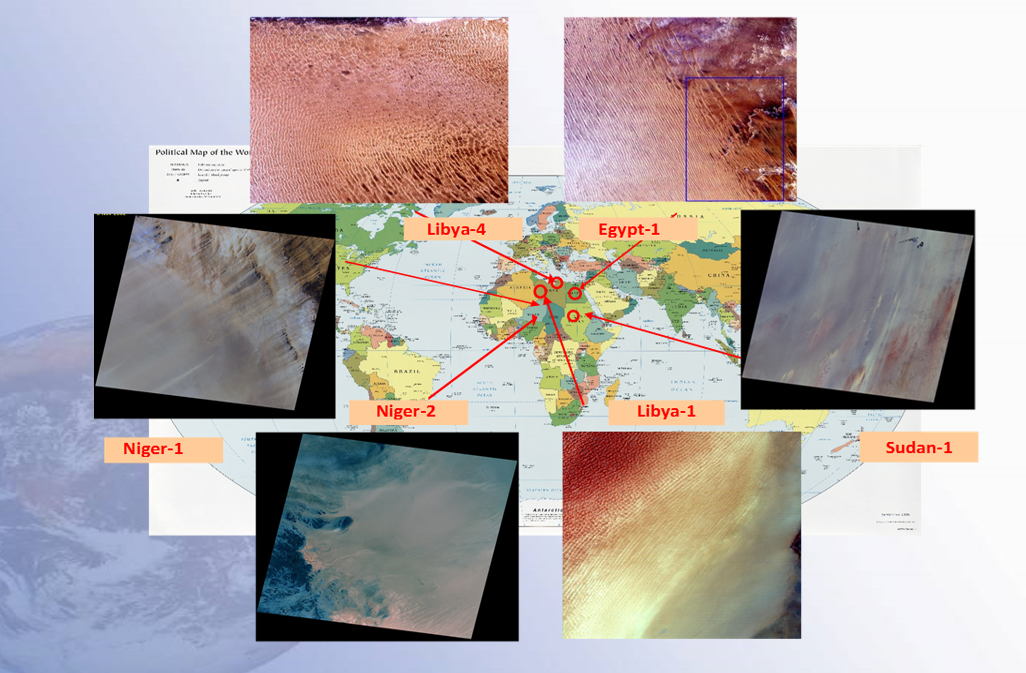 2
PICS Normalization:  Increasing Temporal Resolution
42 images/144 Days : 3-4 days
10 images/144 Days : 16 days
3
Find Optimal Stable Region : 
3% Temporal and Spatial &Spectral
Scale factor to Libya4 =  Optimal Reference Libya4
                                           Optimal Reference(PICS)
12months Images
CorrectionMap
Scale factor to Libya4
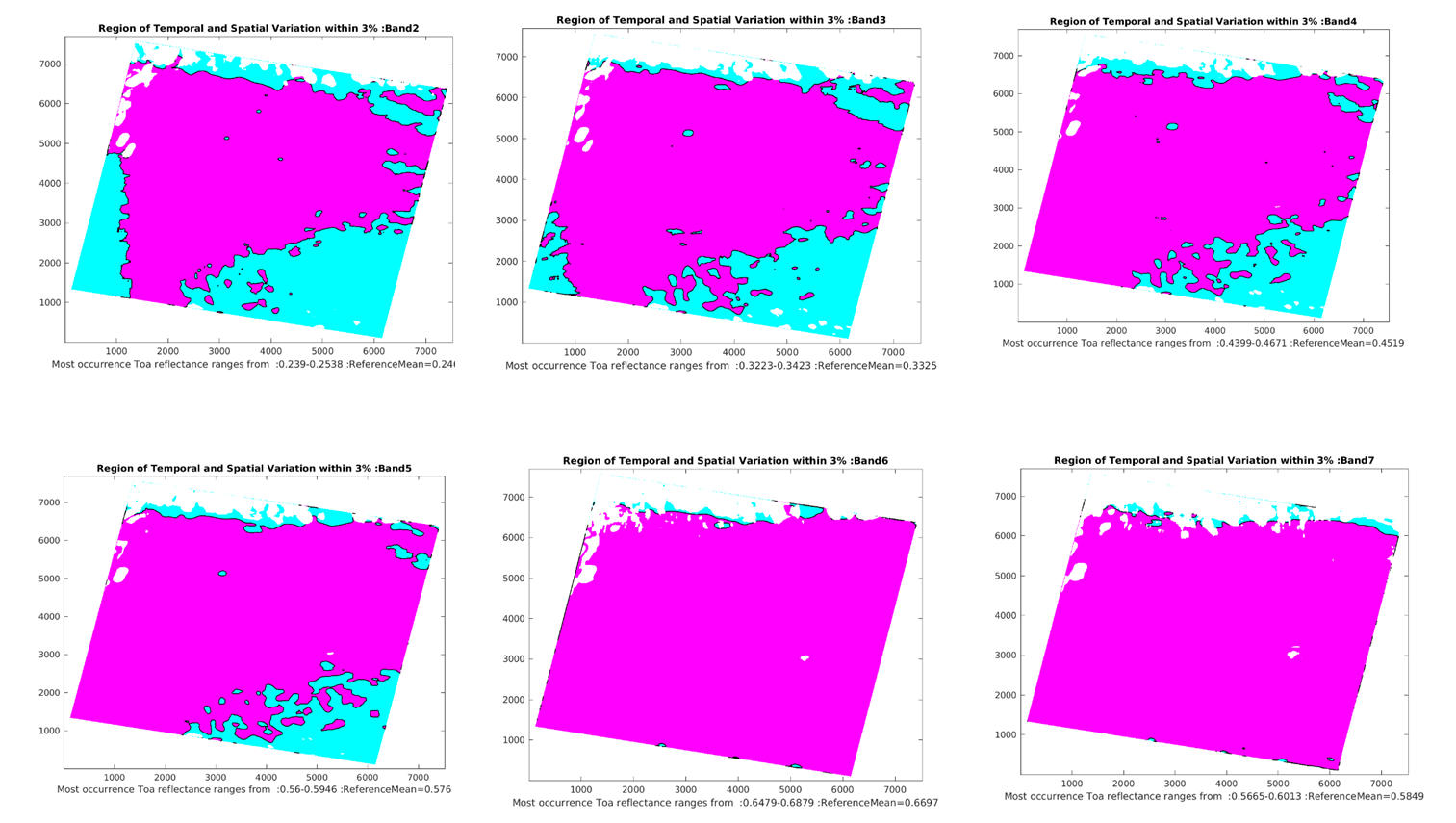 CorrectionMap
Scale factor to Libya4
Convolution,   Mean Map, Standard Deviation 
Stability Map
CorrectionMap
Scale factor to Libya4
Temporal Stability Map
3% Temporal Stability Mean Map
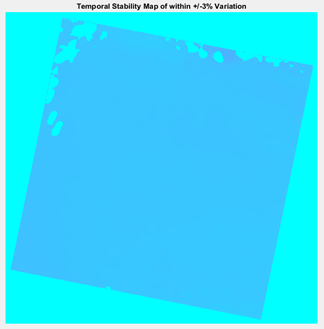 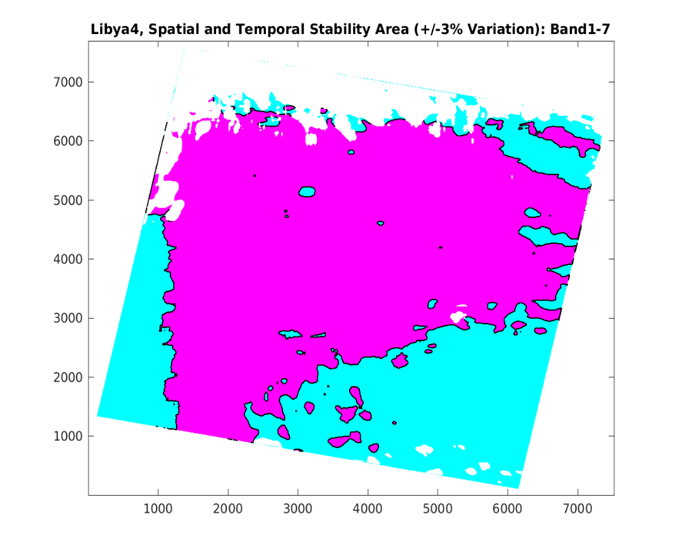 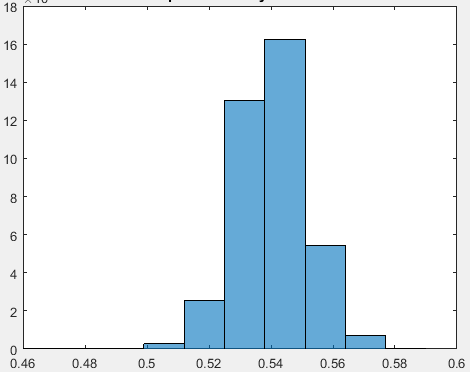 Libya4
-CorrectionMap
Histogram, range of TOA reflectance,
most occurred => SpatialTemporal Mean
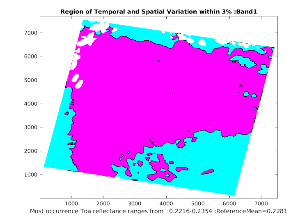 Find Optimal reference
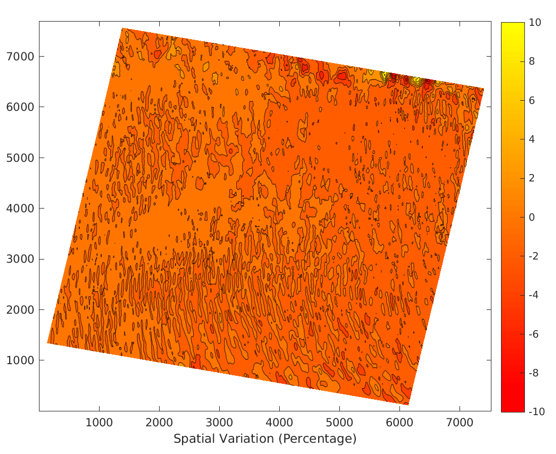 Find 3% Temporal and Spatial variation from Temporal Stability map
CorrectionMap : Normalized to Optimal Reference
4
PROCEDURE(Normalization within the PICS site)
Find optimal reference region: a 3% Spatially, Temporally and Spectrally stable region for each PICS site.

One year, 12 months Cloud Free images.
Perform smoothing filter to the images and stack the 12 smoothed images together.
Calculate temporal mean, standard deviation then calculate temporal uncertainties map.
Create a temporal stability mean map having  3% temporal uncertainty.
Use Histogram to find a range of TOA Reflectance most occurred in the 3% temporal stability mean map.
Take a mean of this range, call it ‘Temporal Spatial Mean’, then find pixels having TOA reflectance within 3% from ‘Temporal Spatial Mean’. 
Create a 3% Temporal and Spatial Stability Map.
Repeat the process for all the bands and combine the results to find a region having 3% spatial, temporal and spectral stability called ‘OPTIMAL STABILITY REGION’.
Calculate the mean TOA Reflectance => ‘Optimal Reflectance’ of  the PICS site.
Calculate correction Map for each image-month: Normalizing the smoothed image to the ‘Optimal Reflectance’.
5
New ROI with SDSU Cloud Mask Filter
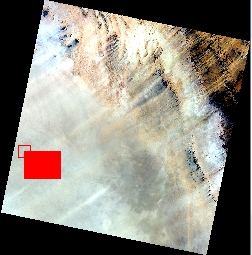 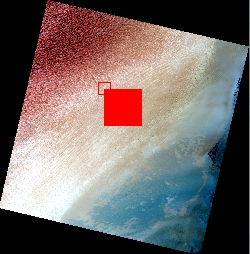 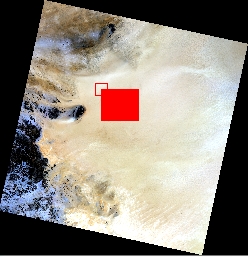 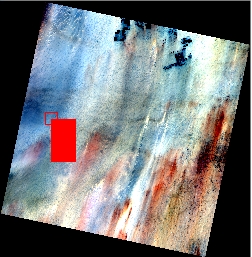 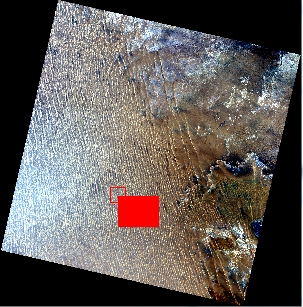 41/61 scenes
54 /70 scenes
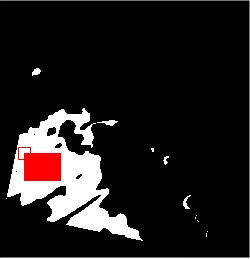 47/64 scenes
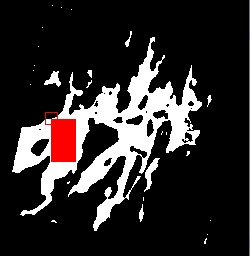 38/49 scenes
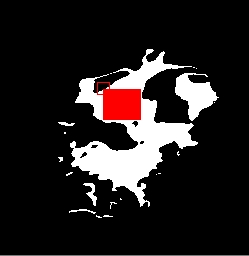 44/62 scenes
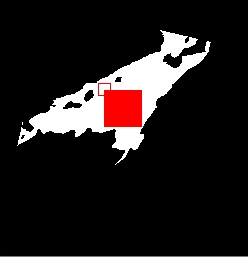 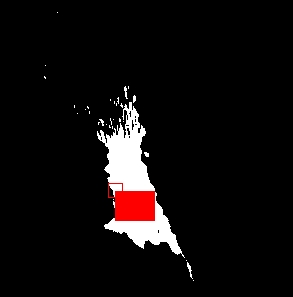 Niger2
188-45
Sudan1
177-45
Niger1
189-46
Egypt1
179-41
Libya1
187-43
45/67 scenes
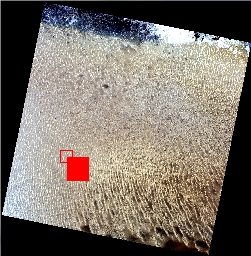 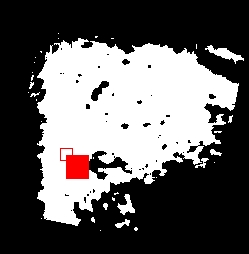 White region : 3% Temporally,  Spatially and Spectrally Stable region
Red Region : New ROI  for each PIC site from optimal stable area.
SDSU Cloud Mask is used
Libya4 – CNES ROI
6
PICS Normalization: ACROSS Sites
PICS Normalization
CorrectionMap (ROI)
SF2Libya4
Smoothed Image (ROI)
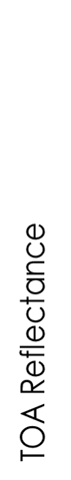 Image Month
7
PICS Normalization : 6 PICS sites
Landsat 8
Bands
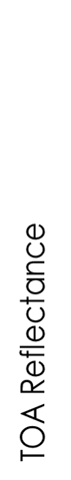 SWIR 1
Band6
NIR
Band5
Band4
Red
Green
Band3
Blue
Band2
DSL : 02-12-2013
Egypt1   Sudan 1  Niger 1  Libya 1  Niger 2  Libya 4
8
PICS Normalization:  6 PICS sites
Showing 5% Error bars on Libya4 –TOA Reflectance after PICS Normalization
SWIR 1
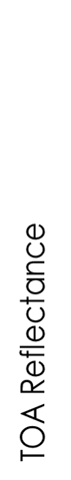 Band6
NIR
Band5
Band4
Red
Green
Band3
Blue
Band2
of Landsat 8
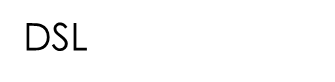 Egypt1   Sudan 1  Niger 1   Libya 1   Niger 2   Libya 4
9
PICS Normalization : 6 PICS sites
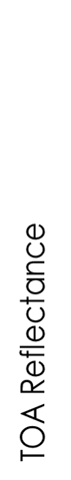 SWIR 2
Band7
Band1
Deep Blue
DSL
10
PICS Normalization:  6 PICS sites
5% Error bars on Libya-4  Mean value after Normalization
SWIR 2
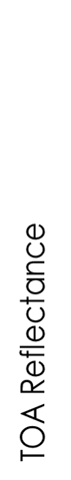 Band7
Band1
Deep Blue
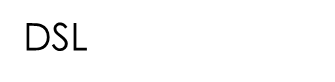 11
Statistical Z-test:  PICS Mean vs. Libya4 Mean After Normalization at                                 99% Confident Level
12
Future Work
Refine the normalization process
Expand PICS Normalization to longer time periods
Include Atmospheric Model with PICS Normalization
Apply PICS Normalization to other sensors to create additional calibration opportunities
13
Thank you
14
PICS Normalization : ACROSS Sites
CorrectionMap (ROI)
Image (ROI)
PICS Normalization
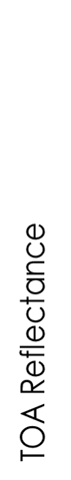 Image Month
15